SRVUSD Committee Plan 2021-2022
Board Of Education Meeting August 24, 2021
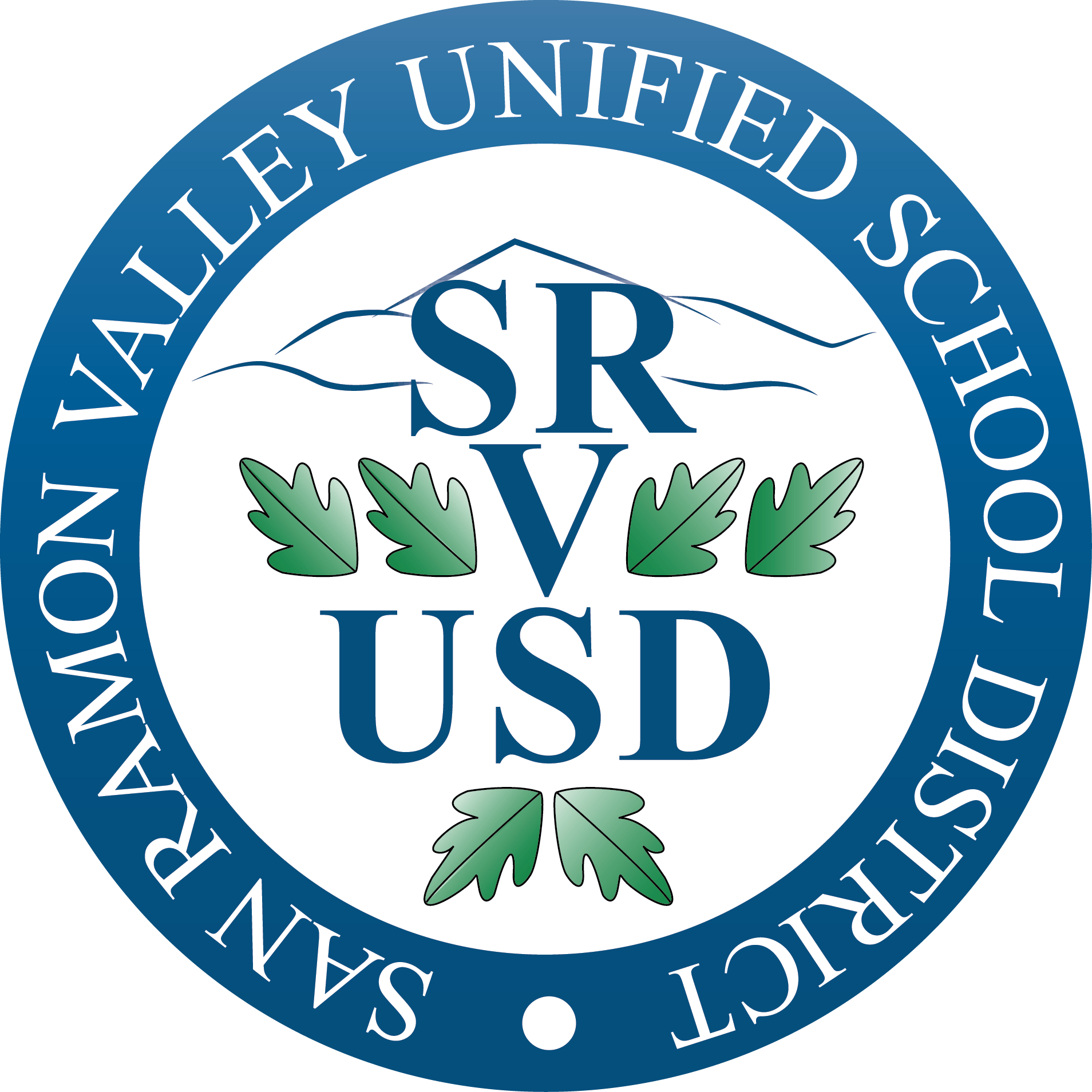 [Speaker Notes: Good evening trustees I am here this evening present to you the SRVUSD committee plan for the 21-22 school year.]
What IS district committee work?
District committees are comprised of parents, administrators, district staff, and students, who work together to examine and provide feedback surrounding purposes, programs, and procedures that will best produce the educational achievement needed by our students. We also view committees and committee members as ambassadors for our District and intend to empower them with that notion.
[Speaker Notes: I wanted to provide a little background on “what district committee work is?”  District work is the opportunity to provide the space and time for groups of people to come together to support, examine and provide feedback on programs. Purpose and to examine data and feedback to help us make informed and important decisions regarding our students education.  

In years past our committee have functioned as separate committee working groups and this year we would like to change that practice and align our work to our Strategic Directions.]
What will the NEW district committees do?
Receive important information from the District so they understand the important work we do, and the issues and challenges we face.
Frame the work
Examine closely how to motivate students  
Support how students own their own learning
Collect data on what is working and what is not
Examine practice, materials and evidence of student learning
Provide targeted feedback, insight and opportunities to dialogue
[Speaker Notes: We would like the new district committees to support our Strategic Directions.  Above are just a  few key elements of what the committee will be tasked to do this year.  A focus on feedback will be crucial.  Feedback that is grounded in evidence and data, specific feedback that will help us make the best decisions for our students learning and growth.]
How will district committees change for the 2021-2022 school year?
Restructure all committee work to align with these strategic directions
Gate Task Force
SELPA Community Advisory Committee (CAC)
English Language Learner Roadmap Committee
Grade Reform Committee
Deep Learning and Innovation
Social Emotional Learning Committee
Climate Committee
Equity
Career Tech Education Committee
Equity Steering Committee
Social Emotional Well-Being
District English Language Learner Committee (DELAC)
Equity Working Group
[Speaker Notes: We have listed our committees here and while you will see some here listed like our SELPA Community Advisory Committee CAC and DELAC that are required committees and they will remain in place and function as they always have …...they only addition is that they will be a part of one of our 3 lead groups to continue to support and share the work they are doing in support of the strategic directions and next steps .]
Committee Work
Board of Education
STRATEGIC DIRECTIONS
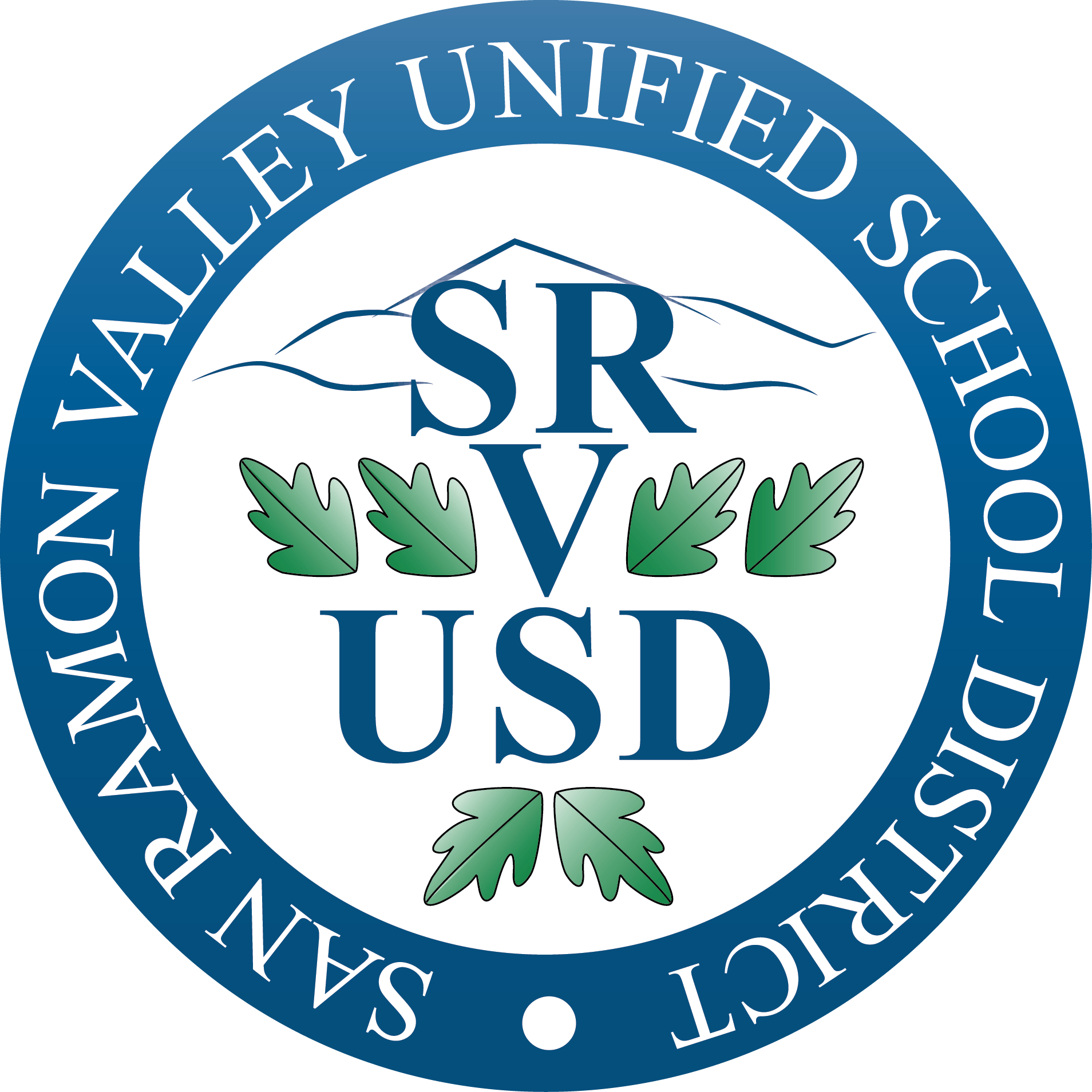 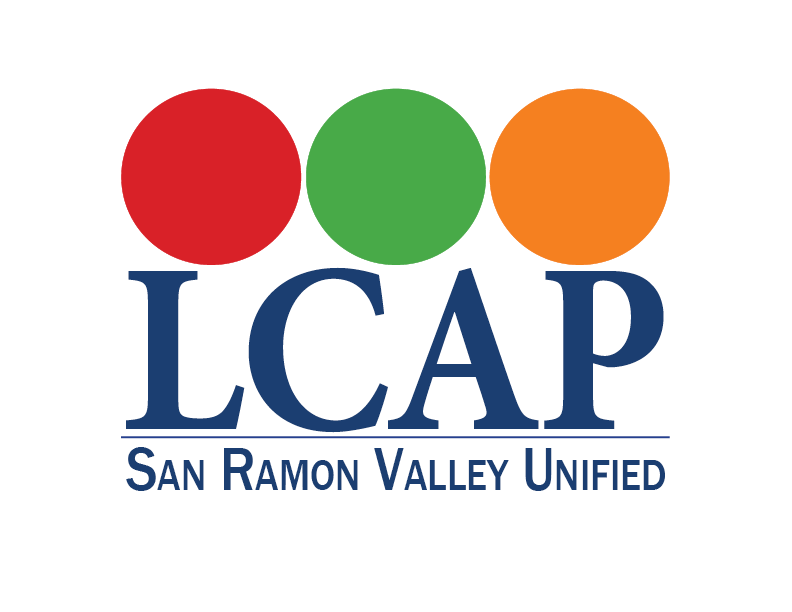 Facilities Oversight and Advisory
Parcel Tax
Social Emotional Wellbeing
Deep Learning and Innovation
Access to Excellence
Student Senate
Equity
[Speaker Notes: The committees will be tasked to help us in SRVUSD broaden our definition of success for students.  In addition to the three directions you see above (SEL, Equity and DL) we have 3 other strategic directions  (Stewardship of resources, shared leadership, culture of responsiveness are three directions not mentioned her but will play a crucial role in the work we do …….]
Committee Process and Feedback Loops
Board of Education
STRATEGIC DIRECTIONS
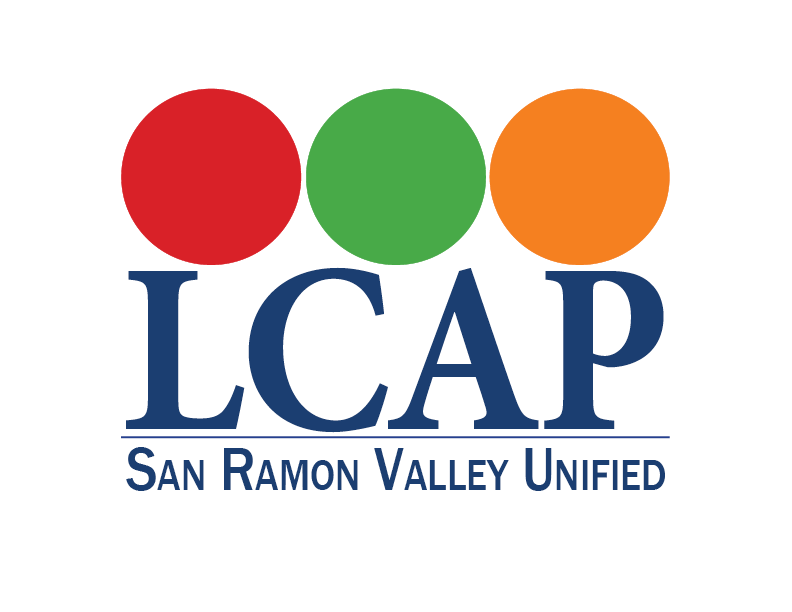 Social 
Emotional Wellbeing Steering Committee
Deep Learning and Innovation Steering Committee
Subcommittee
Leads
Subcommittee
Leads
Equity Steering Committee
Subcommittee Leads
Next Steps
District committee plan presented at the August 24, 2021 Meeting
Current committee members will receive an email if they would like to join one of our new committees
Communication to Current Committee Members
Board of Education
Invite New Members
Create Committees
Anyone interested in participating will have an opportunity to  join.
Board member liaisons included in each committee
Next Steps
Providing feedback to group that supports Strategic Directions
Lead Committees Meet Quarterly
Meet four times during the year:
Oct, Nov, Feb, Apr
Expectations of Members
Steering Committee Work
Meet several times a year and provide feedback to the larger Lead Committee
[Speaker Notes: Communication]